Identification and management of fiscal risks in Latvia
Krista BelijaSenior Expert 
Budget Development Division Budget Policy Development Department
Developments in budgetary governance
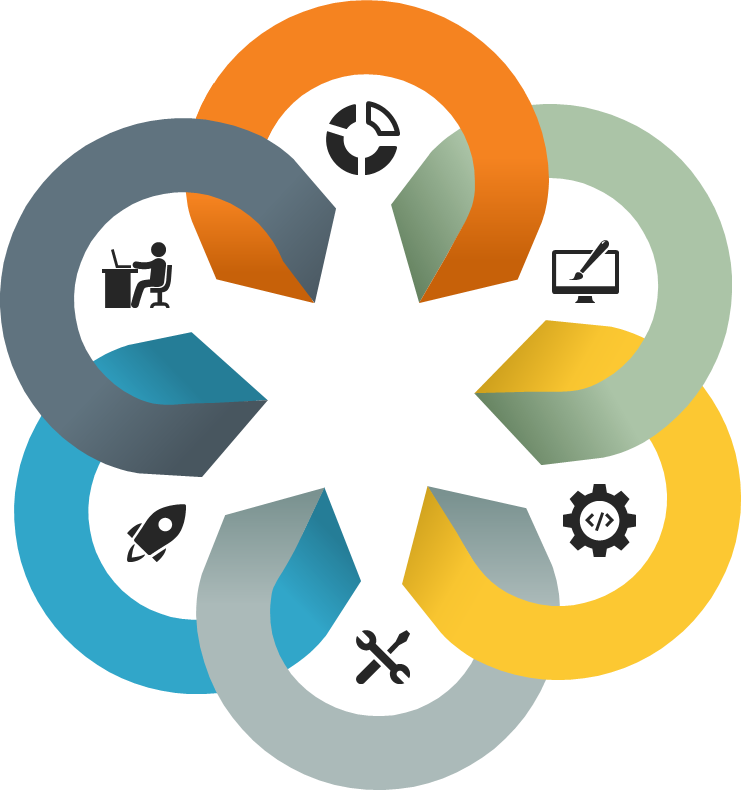 Medium-term budgeting
Fiscal rules
Spending reviews
Budget communication
Identification and management of fiscal risk
Linkage of strategic planning documents and budgetary resources
2
Fiscal policy plans
Fiscal policy strategy is based on a balanced budget during the economic cycle
General government structural budget deficit in the long term (MTO) shall not exceed 0.5%
To provide a contribution through the fiscal policy measures for potential growth to increase from 3% to 5% of GDP by implementing tax reform measures
To maintain the general government structural budget balance at -0.5% of GDP in 2019,          and -0.4% of GDP in 2020
General Government Budget Balance (% of GDP)
3
Source: Eurostat, AMECO, Latvia’s Stability Programme 2019-2022
The Law on Fiscal Discipline
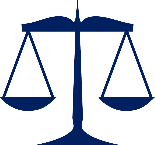 Expenditure thresholds of the first and second year of the FL are inherited from the second and third year of previous FL
Structural balance should not be less than -0.5% of GDP
Expenditure should not grow faster than average potential GDP growth
Expenditure thresholds for the medium term
Expenditure growth rate rule
Balance rule
*FL – Framework Law
4
General management of fiscal risks
Declaration of Fiscal Risks 
          (annexed to the Medium-Term Budget Framework Law)
Individual fiscal risks
General management of fiscal risks
Specific fiscal risks
State commercial companies
Implementers of:
the projects and measures
public-private partnership projects
Ministry of Finance
Central State institutions
*Cabinet Regulation No. 229 «Regulations Regarding the General Management of Fiscal Risks and Methodology for Determining the Amount of Fiscal Security Reserve»
5
Fiscal Discipline Council
An independent collegial body
Fiscal risks working group 
reviews the government statement of the fiscal risks accompanying the draft annual budget and the budget framework laws
Fiscal Discipline Council
Monitors the compliance with the rules of the fiscal discipline
Assesses if the Fiscal Safety Reserve allocation has been sufficient to counter the probability of fiscal risks happening during the fiscal year
6
Thank you!
Smilšu street 1, Rīga, LV-1919, Latvia
Phone: +371 67 095 405
Fax: +371 67 095 503
E-mail: info@fm.gov.lv
Homepage: www.fm.gov.lv